Crowd source platform
NEIGHBOURVOICE
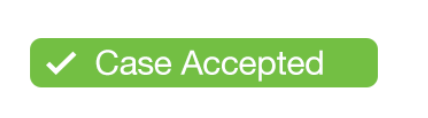 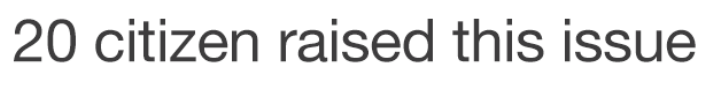 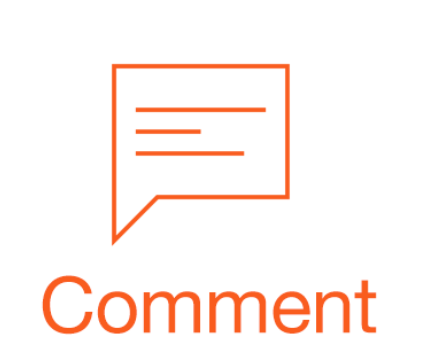 LIST VIEW
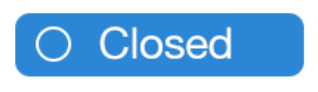 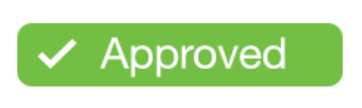 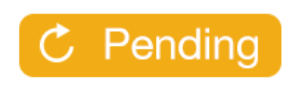 MAP VIEW
RESULTS
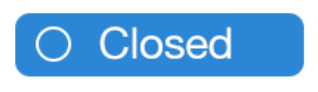 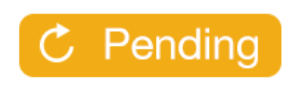 IDENTIFY PROBLEM
MAKE IT PUBLIC
SIGN THE PETITION
INPUT DATA 
INTO CROWD SOURCE 
PLATFORM
FOLLOW-UP 
THE CASE
PROVIDE 
POTIONS/COMMENTS
SUBMIT COMPLAIN
TAKE ACTIONS